PLEURAL  EFFUSION
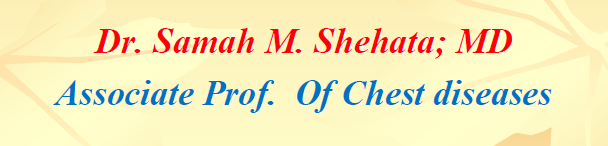 Overview
Introduction
Classification
Pathogenesis
Etiology
Clinical features
Investigations
Management
Introduction
Pleural effusion is defined as abnormal  accumulation of fluid in the pleural  space, i.e., the space between parietal  and visceral pleura
The pleural space contains normally  0.3ml/kg body weight of pleural  fluid1. There is a continuous circulation  of this fluid and the lymphatic vessels  can cope with several millilitres of extra  fluid per 24hours
Fluid accumulates in the pleural cavity  due to either altered hydrostatic and  oncotic pressures or altered  permeability of the pleura
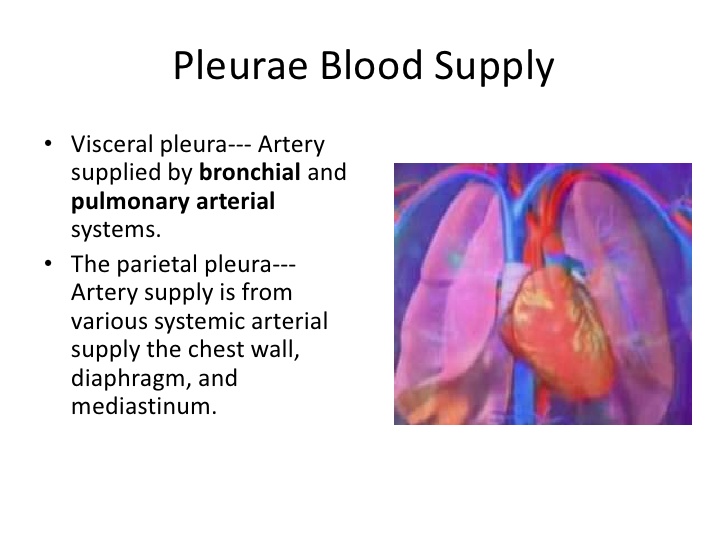 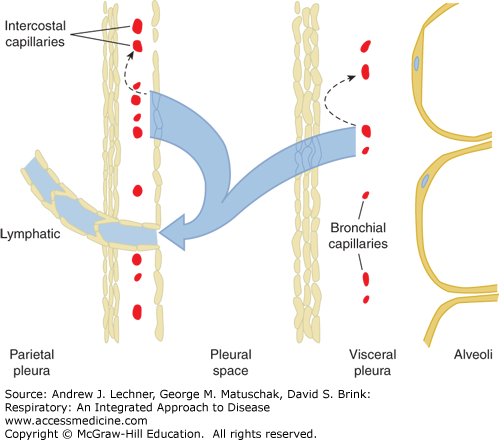 More Definitions ?
Parapneumonic Effusion : pleural effusion associated  with bacterial pneumonia, bronchiectasis, or lung  abscess .

Loculated Effusion : Fluid anatomically confined and  not freely flowing in the pleural space when there are  adhesions between the visceral and the parietal  pleura .

Sub-Pulmonic Effusion:accumulation of fluid between  the lung & the diaphragm which gives the false  impression of an elevated hemi-diaphragm
Pleural Effusion
Parapneumonic effusion
Subpulmonic Effusion
Loculated Effusion
Composition of	pleural fluid
Clear ultra filtrate of plasma
Volume
Cells/ mm3
Mesothelial cells
Monocytes
Lymphocytes
PMN’s
Protein
LDH
Glucose
pH
0.3 mL/kg  1000 – 5000
60%
30%
5%
5%
1-2 g/dL
<50% plasma level(105-333IU/L)
 plasma level(90-120)
≥ plasma level(7.6-7.64)
Classification
A) Can be unilateral or bilateral

B)Based on mechanism and type of pleural fluid
Transudative (alteration in hydrostatic and oncotic pressure)
Exudative (alteration in pleural permeability)
Transudative pleural effusions
Alteration of hydrostatic and	oncotic factors  that increase the formation or	decrease the  absorption of pleural fluid (e.g.,		increased  mean capillary pressure [heart		failure] or  decreased oncotic pressure	[cirrhosis or  nephrotic syndrome]).
Exudative pleural effusions
Damage or disruption of the		normal pleural  membranes or vasculature	(e.g., tumor  involvement of the pleural space,	infection,  inflammatory conditions, or trauma)	leads  to increased capillary permeability or  decreased lymphatic drainage.
Pathogenesis
Increased vascular permeability allows migration of  inflammatory cells (neutrophils, lymphocytes, and eosinophils)  into the pleural space.
The process is mediated by a number of cytokines such as  interleukin IL-1, IL-6, IL-8, tumour necrosis factor (TNF)-alpha and  platelet activating factor released by mesothelial cells lining the  pleural space. The result is the exudative stage of a pleural  effusion. This progresses to the fibro-purulent stage due to  increased fluid accumulation and bacterial invasion across the  damaged epithelium.
Neutrophil migration occurs as well as activation of the  coagulation cascade leading to pro-coagulant activity and  decreased fibrinolysis. Deposition of fibrin in the pleural  space then leads to septation or loculation. The pleural  fluid pH and glucose level falls while LDH levels increase.
Etiology
EXUDATIVE
Infective: Pneumonia, Bronchiectasis, Pancreatitis, TB, Lung
abscess
Collagen vascular disease: SLE, Rheumatoid arthritis, Polyarteritis
Neoplastic: leukemias and lymphomas
Uremia
Drugs: Bromocriptine, amiodarone, nitofurantoin, dantrolene, INH,
PAS
Postradiation
Traumatic
TRANSUDATIVE:
Renal cause: Nephrotic syndrome
Cardiac cause: Congestive cardiac failure
Hepatic cause: Hepatic failure
Nutritional: Protein energy malnutrition
Hypothyroidism
Empyema:
Lung abscess
Septicemia
Chest wall injuries
Rupture of subphrenic abscess
Rupture of liver abscess
CHYLOUS:
Trauma to thoracic duct
Tumour (mediastinal lymphoma)
Tuberculosis
Lymphatic obstruction
HEMOTHORAX:
Chest wall injuries
Bleeding disorders
Neoplasms-leukemias, lymphoma, mesothelioma
Drugs-anticoagulants
Pulmonary infarction
PSEUDOCHYLOUS:
Rheumatoid pleuritis
Tuberculosis or paragonimiasis(lung fluke infection)
HYDROTHORAX:
Congestive heart failure
Hepatic & Renal failure
Urinothorax
Due to obstructive uropathy

Urine arrives in the pleural space either  retroperitoneally under the posterior  diaphragm, or via the retroperitoneal  lymphatics

Pleural fluid smells of urine.

Pleural fluid Creatinine ≈ Serum Creatinine
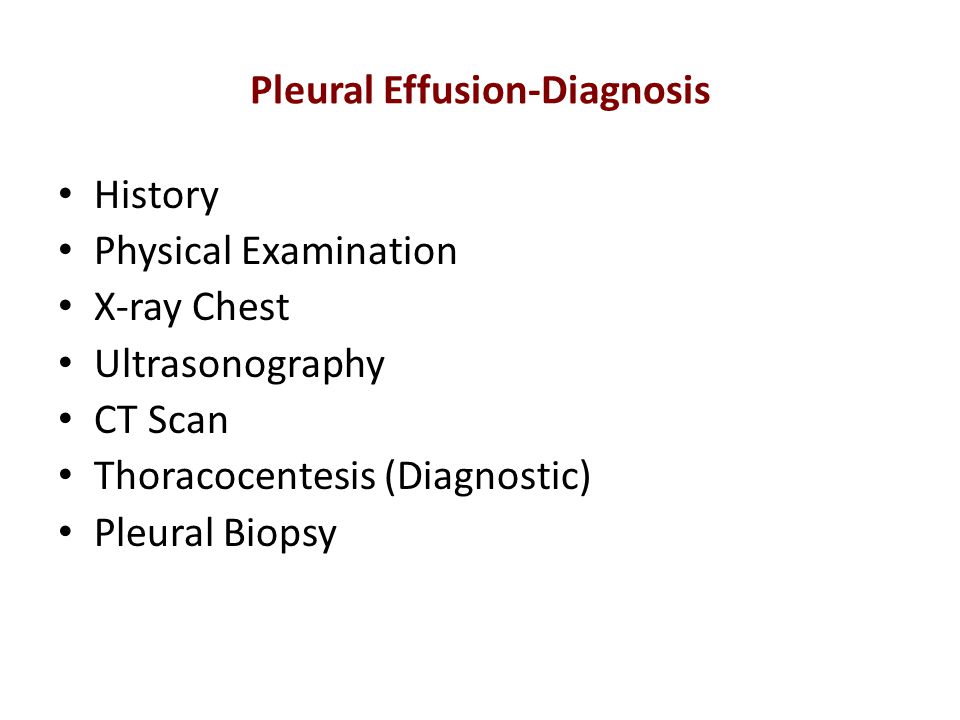 Clinical Presentation
The underlying cause of the effusion usually  dictates the symptoms, although patients may	be  asymptomatic.
Pleural inflammation, abnormal pulmonary  mechanics, and worsened alveolar gas  exchange produce symptoms and signs of  disease.
Symptoms and signs
Inflammation of the parietal pleura leads to  pain in local (intercostal) involved areas or  referred (phrenic) distributions (shoulder).
Dyspnea is frequent and may be present  and out of proportion to the size of the  effusion.
Cough can occur.
Physical examination
Inspection:
Absent or diminished movements of affected side
Fullness of chest with bulging intercostal spaces  Palpation:
Diminished breath sounds over the site of the effusion
Decreased or absent tactile fremitus
Percussion:
Stony dullness to percussion  Auscultation:
Absence of breath sounds over the effusion
Vocal resonance absent
Signs of pneumonia like bronchial breathing, crackles etc.
Investigations
Total and differential leucocyte counts
Acute phase reactants-white cell count, total neutrophil  count, CRP, ESR, pro-calcitonin distinguish bacterial from  viral causes
Radiological examination
X-ray chest PA view done in erect position-a total of  300mL of fluid is needed to diagnose pleural effusion  clinically and radiologically
Even 50mL of fluid can be demonstrated radiologically in  lateral decubitus
Findings
Obliteration of cardiophrenic and costophrenic angles
Loculated effusions
Subpulmonic effusion-collection of fluid below the  diaphragm will lead to elevation of diaphragm, confirmed  by X-ray in lateral decubitus
Lateral decubitus on side of effusion will show a shift in  the fluid level
Tracheal and mediastinal shifts are seen in massive  effusion
P-A view                             lateral decubitus view
Ultrasonogram

Useful in differentiating between loculated pleural effusion and tumour

CT Scan

Helpful if the effusion is minimal or loculated or to localise underlying lesion

Pleural fluid aspiration (Thoracocentesis)
Diagnostic: Helps to differentiate between exudates and transudates  
Therapeutic: Massive collection or
 rapid collection of pleural fluid
Severe respiratory distress  Suspected empyema
Massive mediastinal shift
Gross appearance
Straw-coloured
Blood stained
Purulent
Chylous
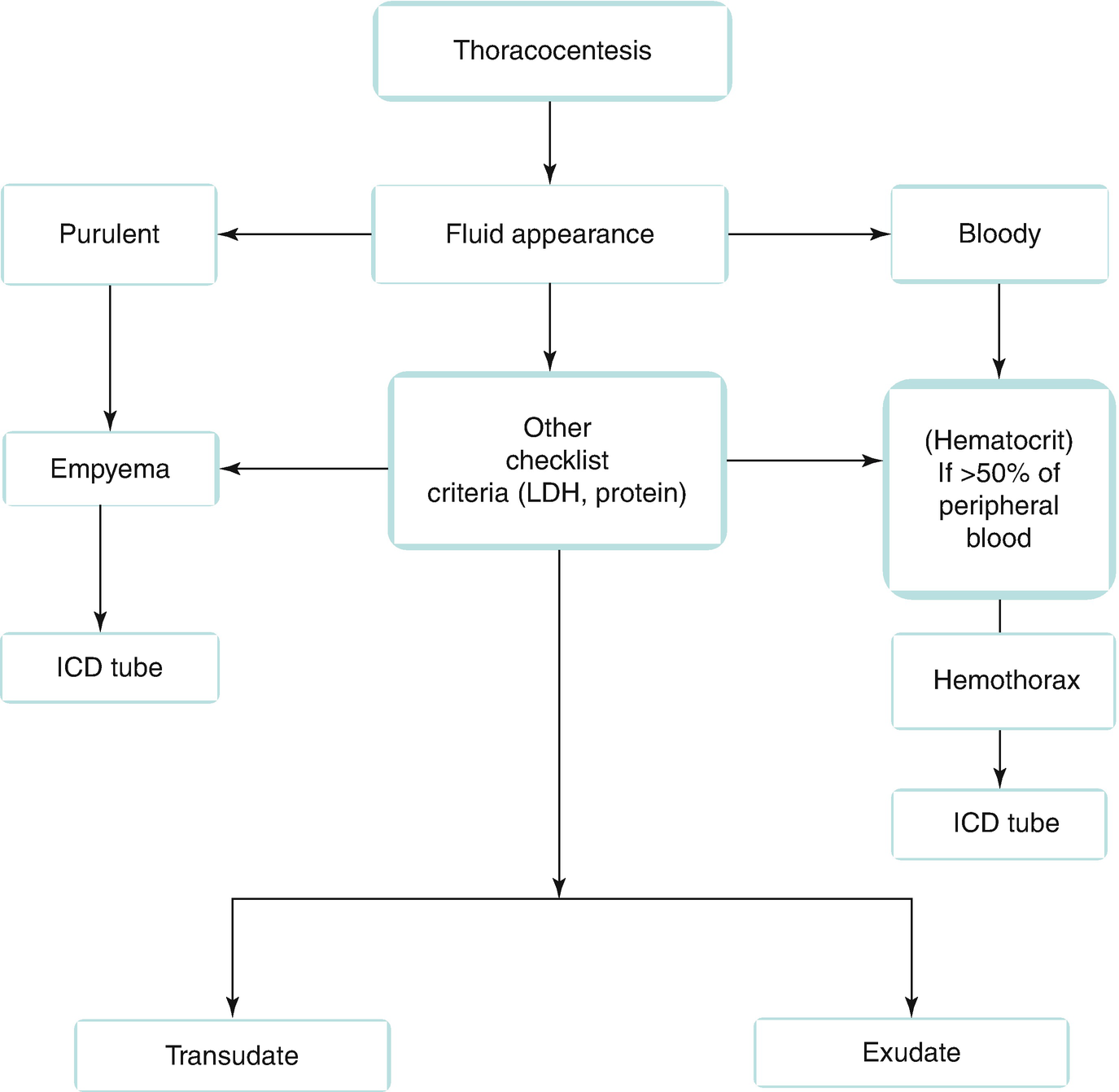 Transudate & Exudate
LIGHT’S CRITERIA:
Atleast one of the following criteria should be
satisfied to identify exudates:
Pleural fluid to serum total protein ratio- more than  0.5
Pleural fluid to serum LDH ratio- more than 0.6
Pleural fluid LDH- more than two-third of serum LDH
None of these criteria should be satisfied in a  transudative effusion
Pleural fluid appearance
Most transudates are clear, straw colored,  nonviscid, and without odor
Red-tinged pleural effusions indicate the  presence of blood.
Bloody	pleural fluid (Haemorrhgic effusion)
If the blood is due to thoracentesis, the	degree of  discoloration should clear during	the aspiration.

Bloody pleural fluid usually indicates the  presence of malignancy, pulmonary	embolism  (PE), or trauma.
Hemothorax
The presence of gross blood should lead to  the measurement of a pleural fluid  hematocrit.

Hemothorax is defined as a pleural fluid to  blood hematocrit ratio of >0.5, and chest tube  drainage should be considered.
Lymphocytosis (>50% of the total nucleated  cell count) is suggestive of malignancy or  tuberculosis.

Mesothelial cells argues against the  diagnosis of tuberculosis.

Plasma cells suggest a diagnosis of multiple  myeloma.
Glucose concentration
A glucose concentration of <60 mg/dL is  probably due to
tuberculosis,
malignancy,
rheumatoid arthritis, or
parapneumonic effusion.

For parapneumonic pleural effusions with a  glucose of <60 mg/dL, tube thoracostomy  should be considered.
Pleural fluid with a low pH
A pH of <7.3 is seen with
empyema,
tuberculosis,
malignancy,
collagen vascular  disease, or
esophageal rupture.
Amylase
An elevation of amylase suggests that the  patient has pancreatic disease, malignancy,  or esophageal rupture.
Malignancy and esophageal rupture have  salivary amylase elevations and not  pancreatic amylase elevations.
Turbid or milky fluid
After it is centrifuged.
If the supernatant clears, the cloudiness is likely due to  cells and debris.

If the supernatant remains turbid, pleural lipids should	be  measured. Elevation of triglycerides (>110 mg/dL)  suggests that a chylothorax is present, usually due to  disruption of the thoracic duct from trauma, surgery,	or  malignancy (i.e., lymphoma).
Cytology
Cytology is positive in approximately 60% of  malignant effusions.

The volume of pleural fluid analyzed does not  impact the yield of cytologic diagnosis.

Repeat thoracentesis increases the  diagnostic yield.
Other	investigations
Suspected TB
Adenosine deaminase (> 50  IU/L)
PCR (Sens 100%, Spec  95%)
AFB (smear 10-20%; 
cx 25-50%)
Suspected Rheumatoid
Pleural RF
Low glucose
Suspected SLE
Serum Complement
Pleural ANA
LE cells
Suspected Pneumonia
pH
Gram stain and culture
Suspected  Pancreatitis
Pleural Amylase
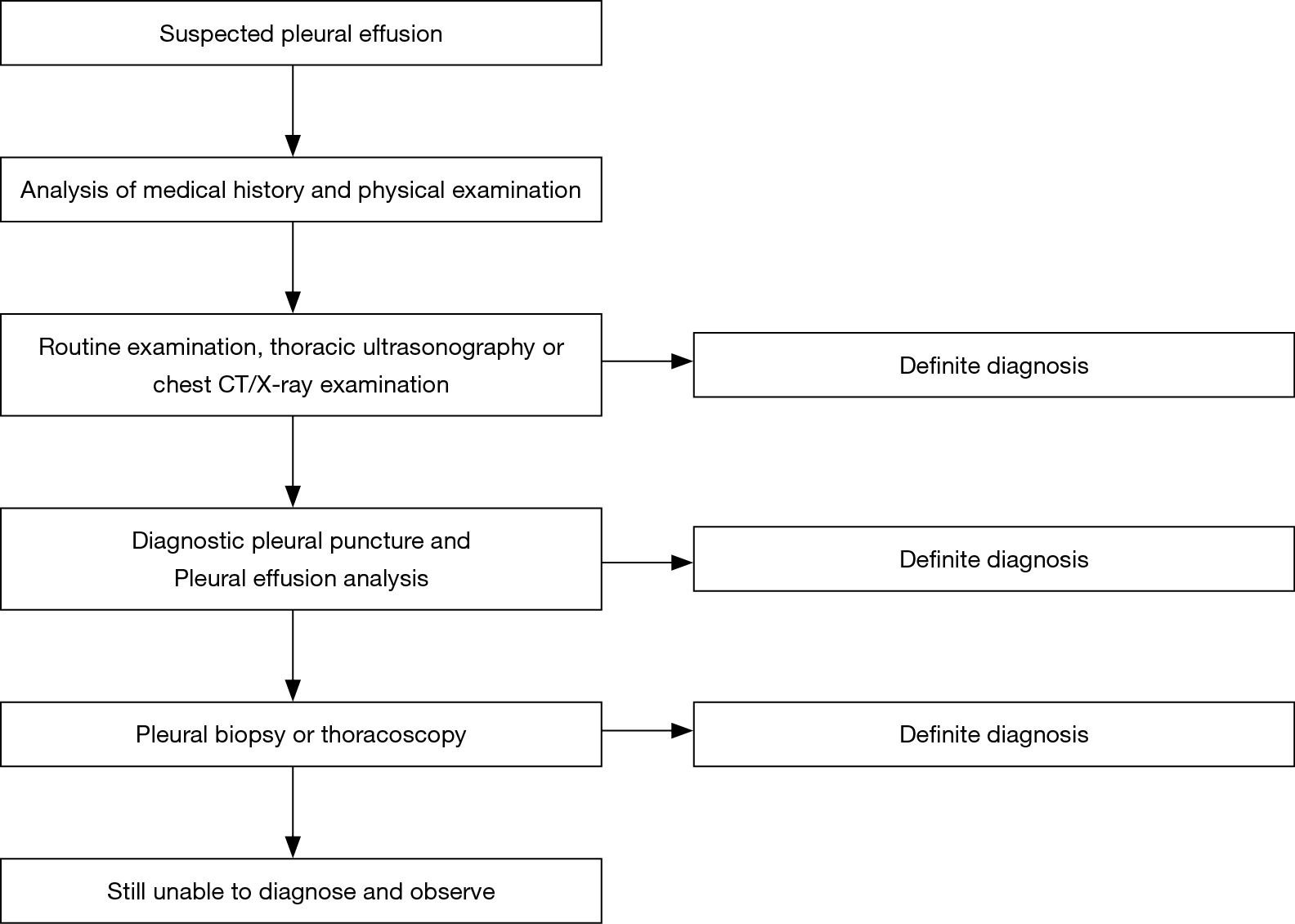 Management
Medical
Treat the cause
Pneumonia- initial	antibiotic treatment
A) Following community acquired pneumonia
B) Hospital acquired pneumonia
Tuberculosis- Category I treatment
2HRZE+4HR
Prednisolone 1-2mg/kg orally 4-6weeks promotes  rapid absorption of the pleural fluid and prevents  fibrosis
Congestive cardiac failure- treat with diuretics and  other anti-failure medications
Surgical
Pleural fluid aspiration is done by using	a wide bore  needle. If the fluid is thick and cannot be drained by a  needle, an intercostal drainage(under water seal) at the  most dependant part should be done.
Tube Thoracostomy
Pneumothorax
Pleural fluid loculated
Recurrent Pleural effusion - malignancy
Effusion filling more than half the hemithorax
Air fluid level – Hydro/Pyopneumothorax
Pus in the pleural space - Empyema
Hemothorax/Chylothorax
Para pneumonic effusion
oPositive stain for microorganisms
oPositive pleural fluid cultures
oPleural fluid pH <7.2
oPleural fluid glucose <60 mg/dL
Underwater seal bag is used as one way valve mechanism.
The air or fluid/pus from the pleura enters the underwater  drainage bag, but the atmospheric air cannot enter pleura due  to under water seal
VATS
Failure to drain with a single small-bore tube  should also lead to thoracic surgery	consultation to  avoid delays in case video	assisted thoracoscopy  (VATS) becomes	necessary.
Chemical pleurodesis
Chemical pleurodesis is an effective therapy	for  recurrent effusions. This treatment is	recommended  in patients whose symptoms	are relieved with initial  drainage but who have	rapid reaccumulation of fluid.
Talc slurry - Effective and inexpensive.

Doxycycline or minocycline can also be	instilled  into the pleural space via a chest	tube.

Pain is more prevalent and severe following  doxycycline and minocycline than following	talc.
THANK YOU